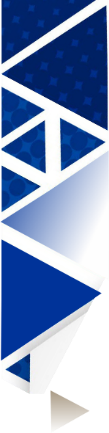 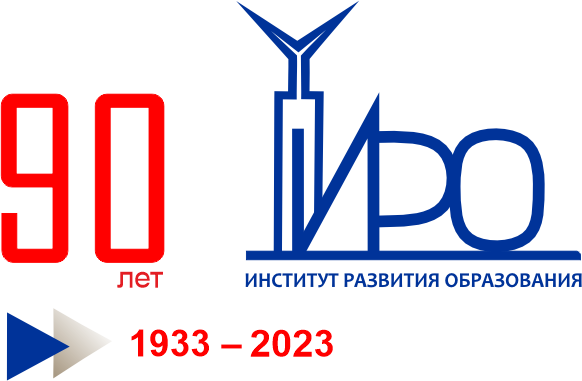 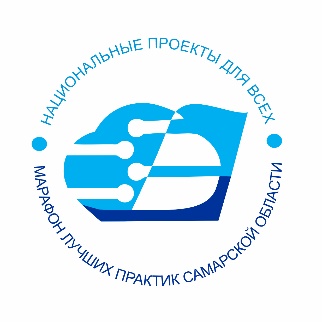 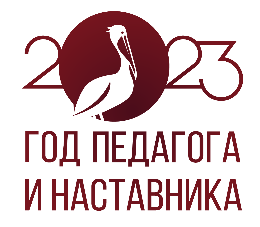 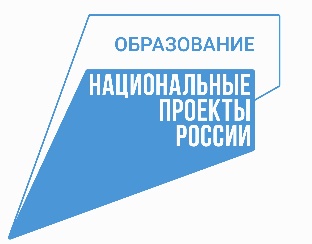 МАРАФОН 
ЛУЧШИХ ПЕДАГОГИЧЕСКИХ И ОБЩЕСТВЕННЫХ ПРАКТИК 
САМАРСКОЙ ОБЛАСТИ
 
НАЦИОНАЛЬНЫЕ ПРОЕКТЫ
 ДЛЯ ВСЕХ
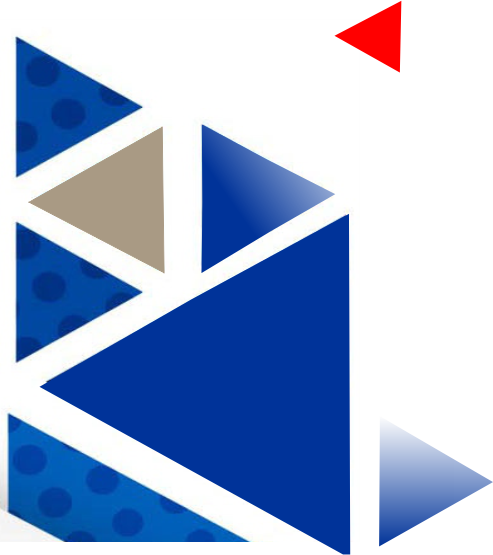 Гошина Ольга Андреевна, учитель СБО,  заместитель директора по ВР
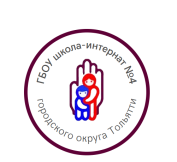 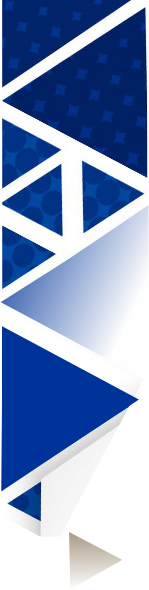 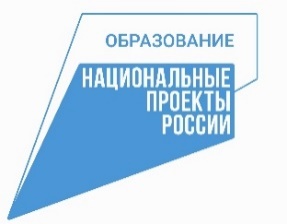 ГБОУ школа-интернат № 4 г.о. Тольятти
Профориентационная работа на занятиях СБО 
и дополнительному образованию как один из путей формирования социальной компетентности обучающихся с особыми образовательными потребностями
Подзаголовок
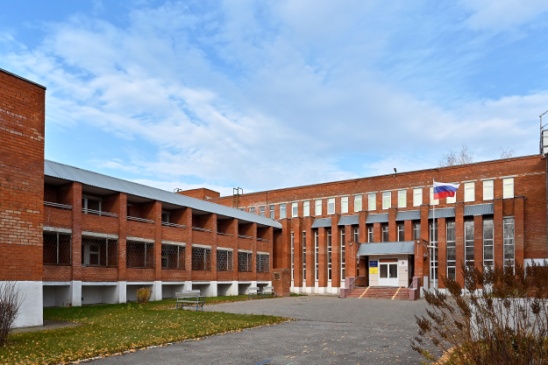 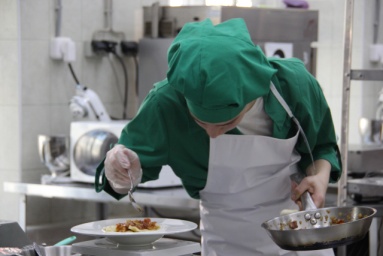 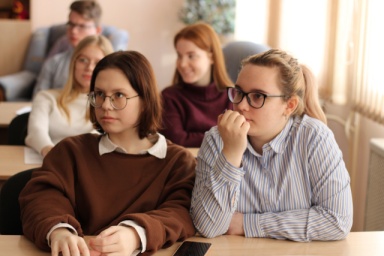 Гошина Ольга Андреевна, учитель СБО,  заместитель директора по ВР
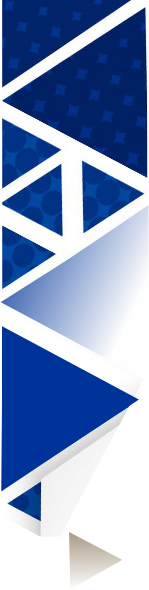 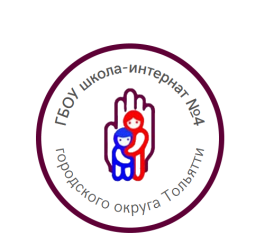 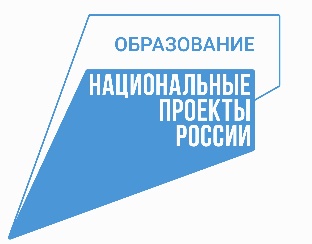 Мы выбираем!
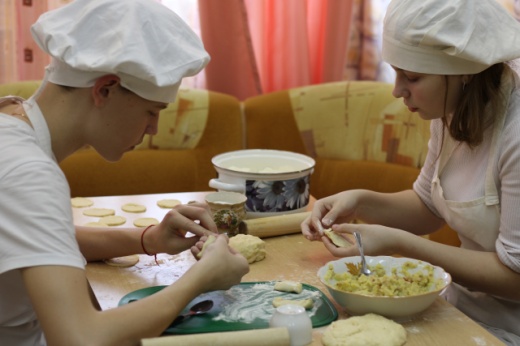 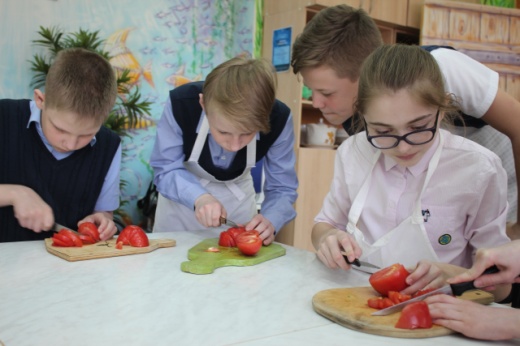 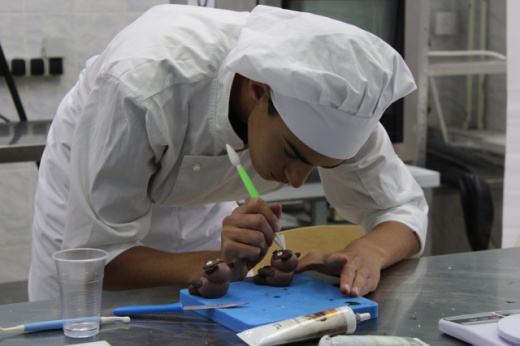 Подзаголовок
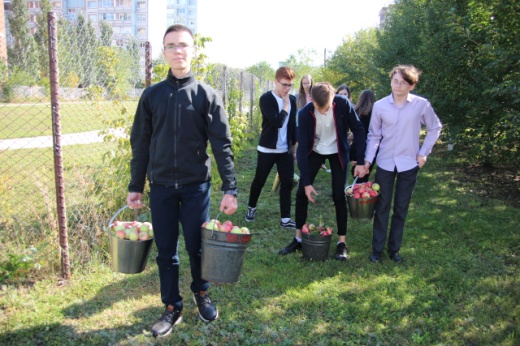 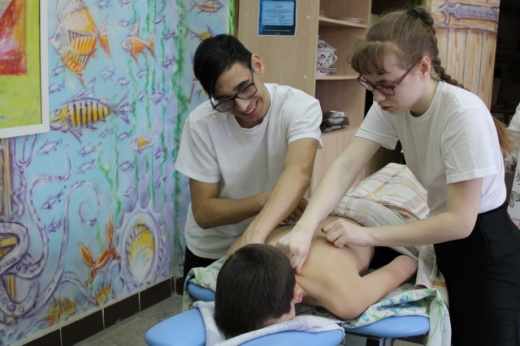 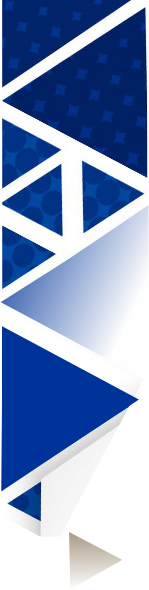 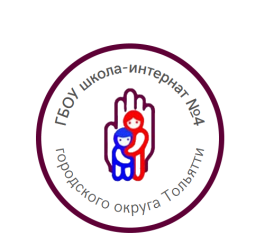 СОЦИАЛЬНО-БЫТОВАЯ ОРИЕНТИРОВКА
Цель предмета - формирование знаний, умений, навыков, направленных на социальную адаптацию выпускников специальных школ.
Основные задачи -формирование знаний, умений, навыков, сопутствующих социальной адаптации воспитанников, повышение уровня общего развития обучающихся и их всесторонняя подготовка к будущей самостоятельной жизни.
Подзаголовок
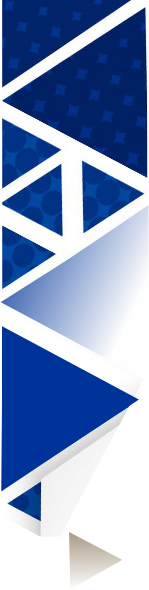 АБИЛИМПИКС
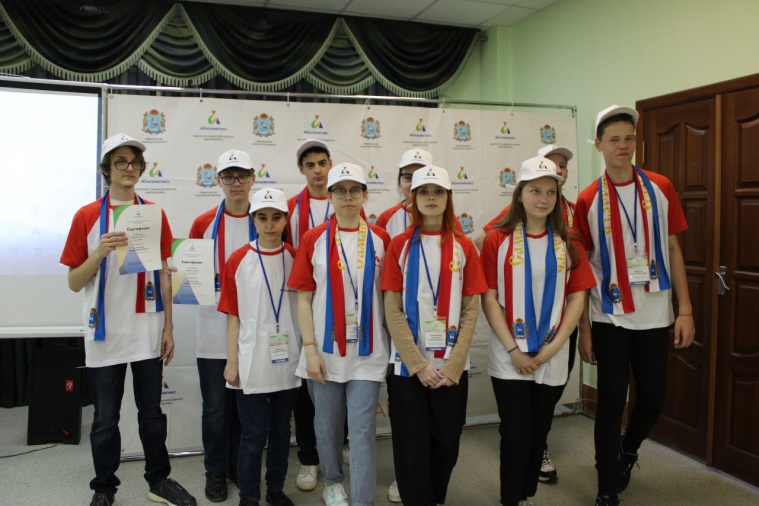 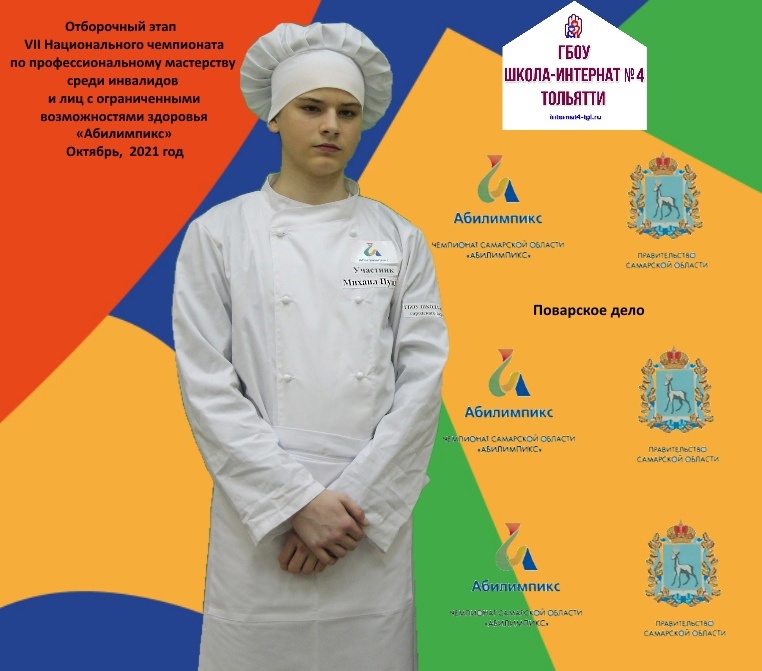 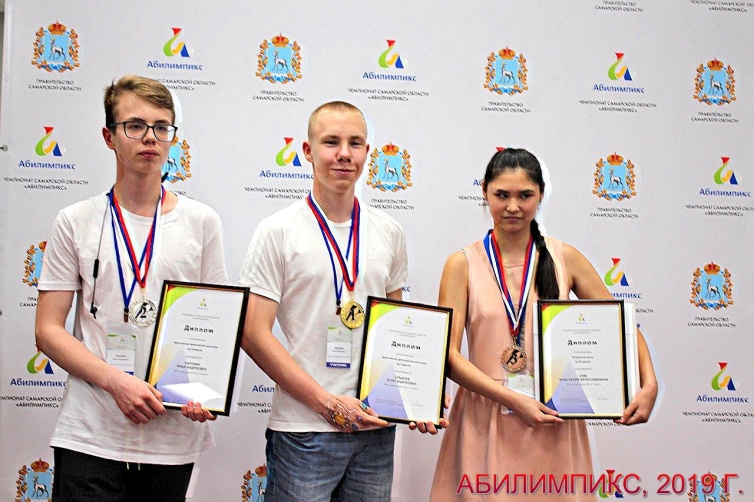 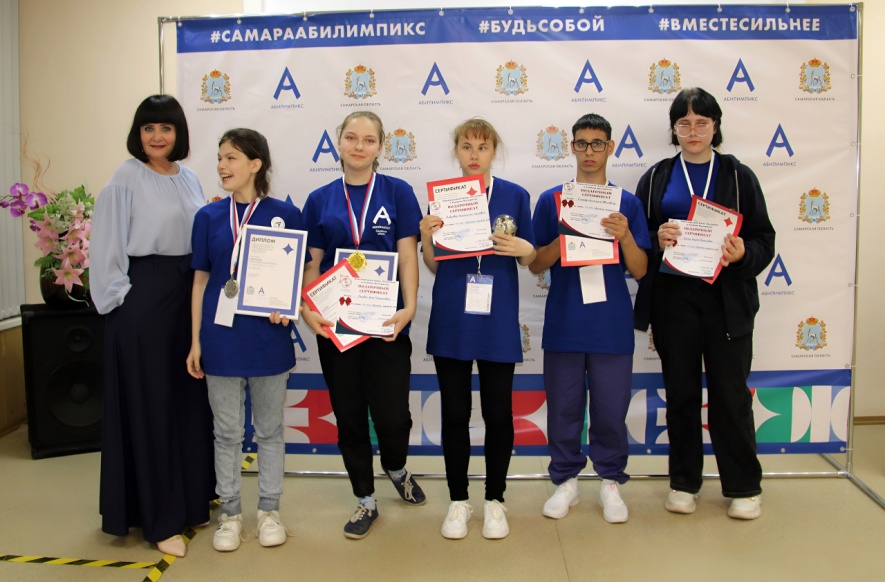 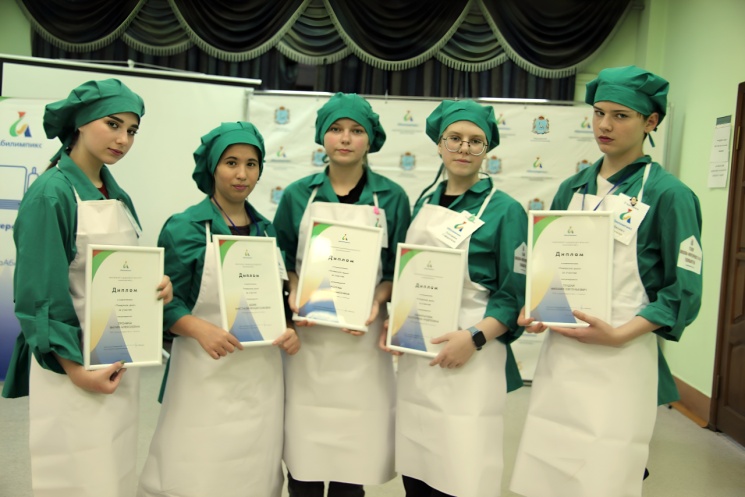 Подзаголовок
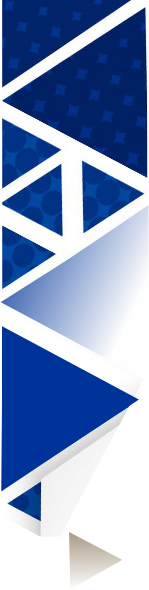 ПРОЕКТЫ  ПЛАТФОРМЫ
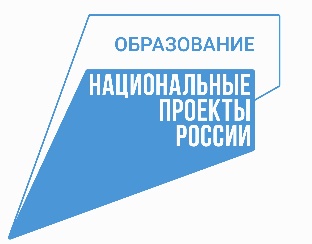 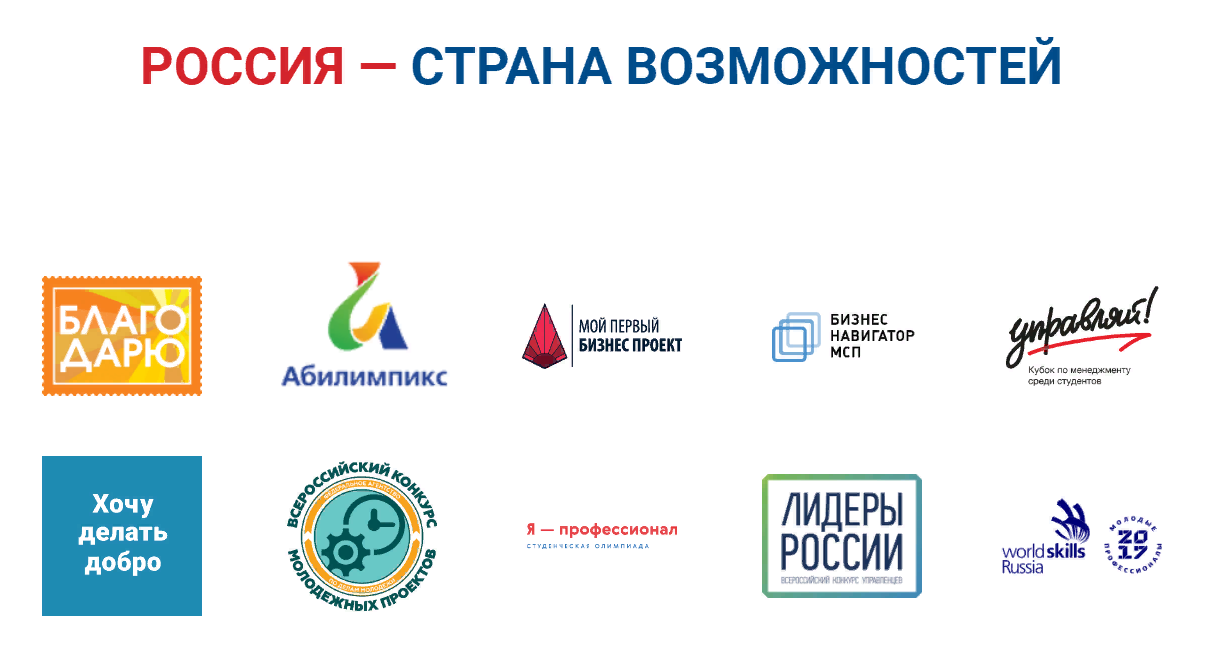 ФЕДЕРАЛЬНЫЙ ПРОЕКТ «Социальные лифты для каждого»
Подзаголовок
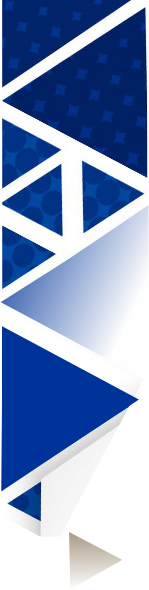 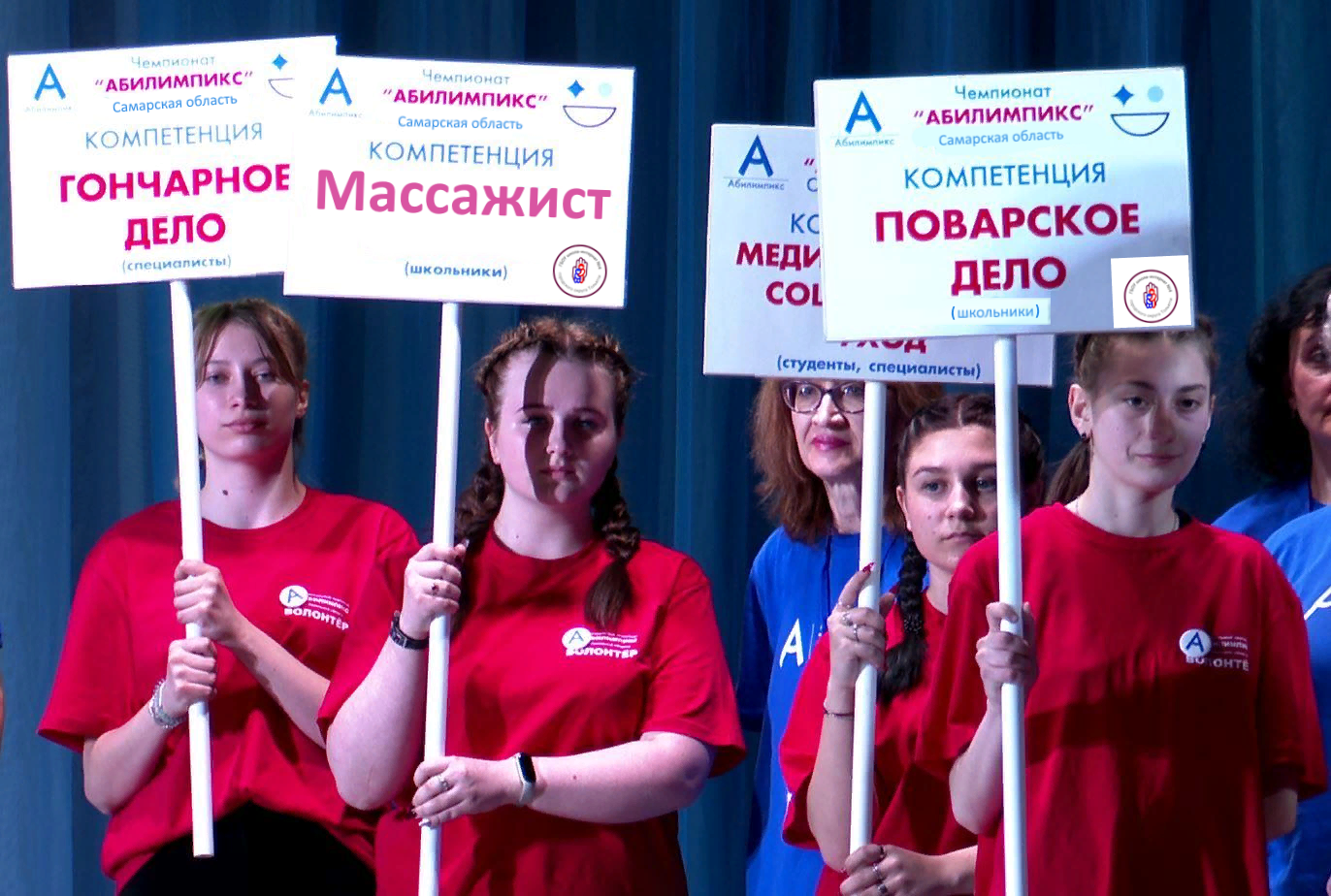 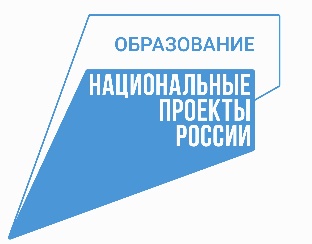 НАЦИОНАЛЬНЫЕ ПРОЕКТЫ  ДЛЯ ВСЕХ
Подзаголовок
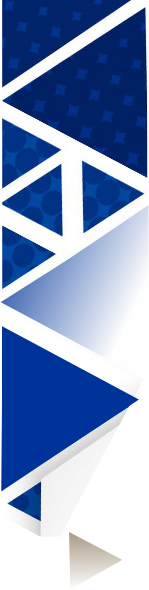 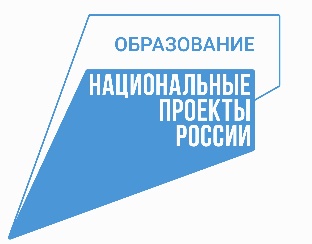 НАШИ РЕЗУЛЬТАТЫ
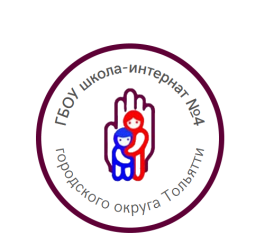 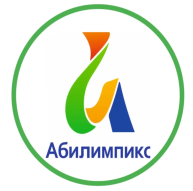 2
призовых места
1место – 7 человек
2 место – 9 человек
3 место – 5 человек
Подзаголовок
21 
призовое 
место
2 место – 1 человек
3 место – 1 человек
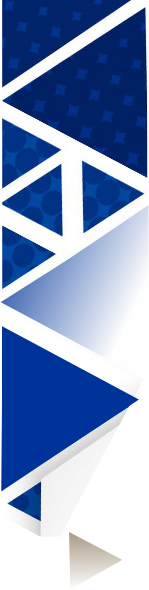 РОССИЯ – СТРАНА ВОЗМОЖНОСТЕЙ
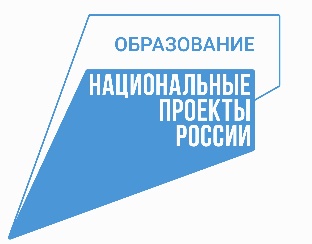 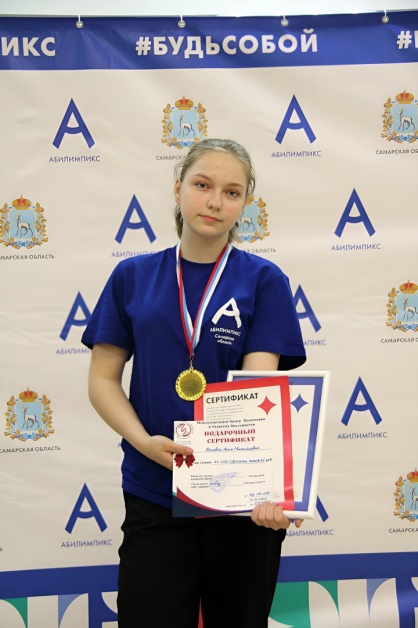 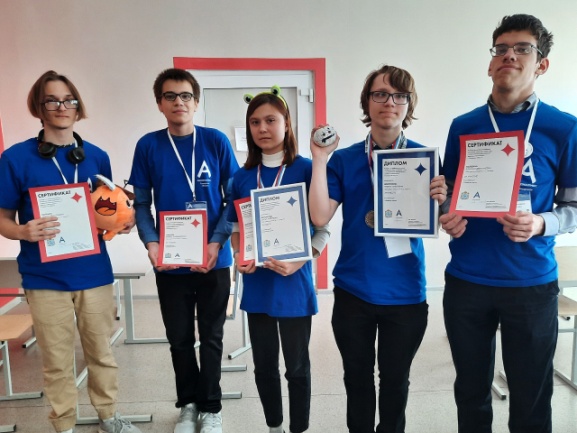 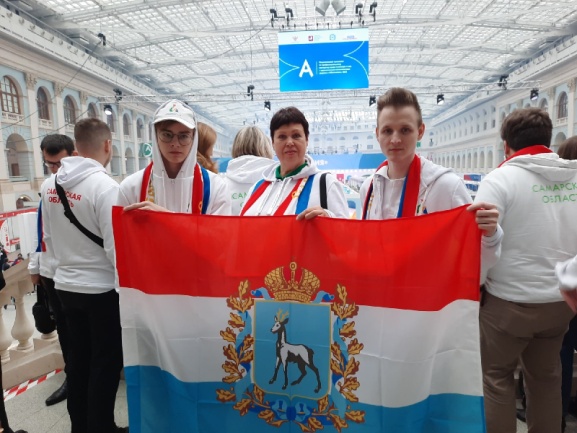 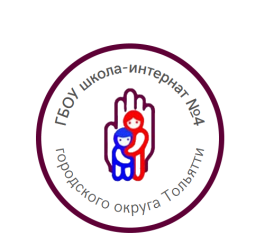 Подзаголовок
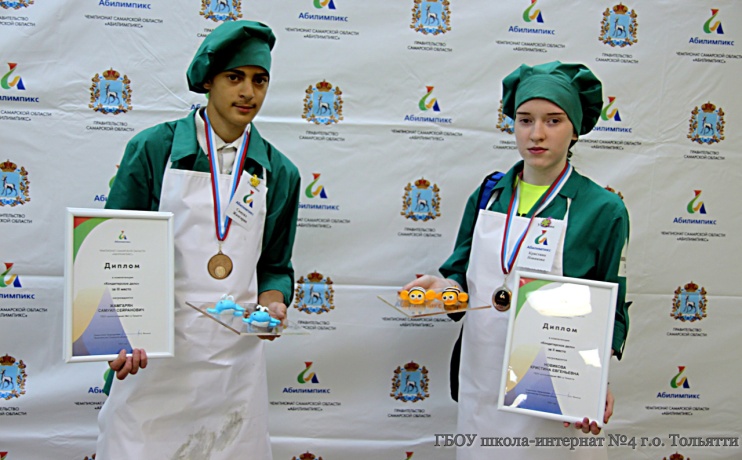 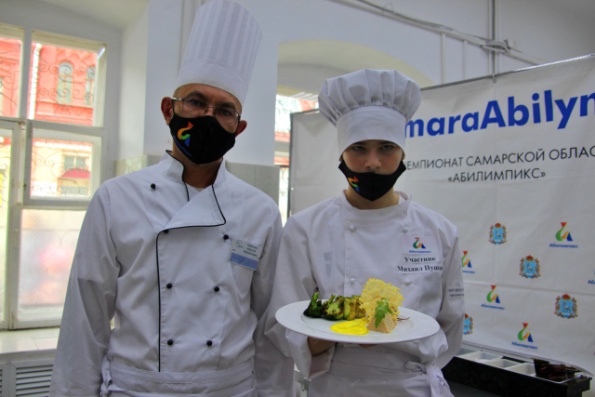 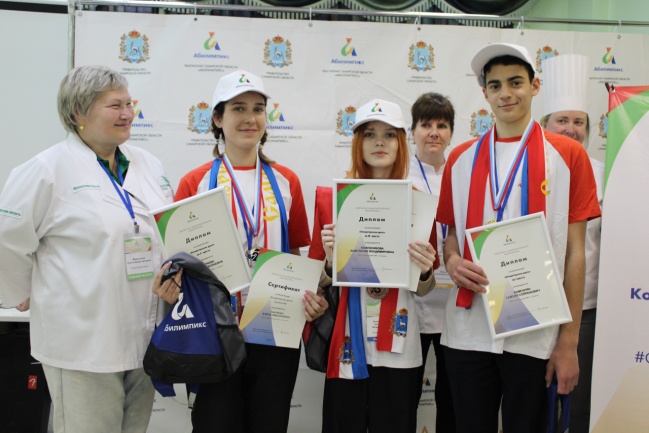 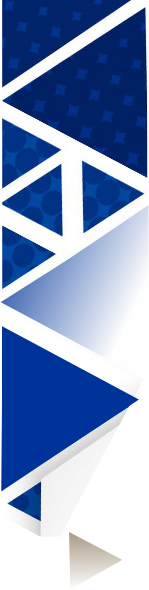 Профориентационная работа на уроках СБО
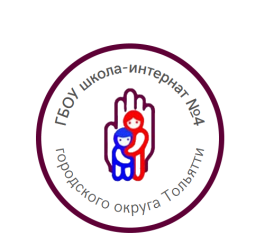 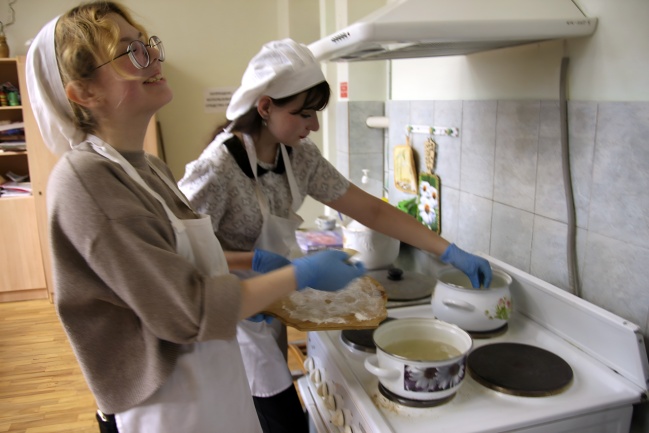 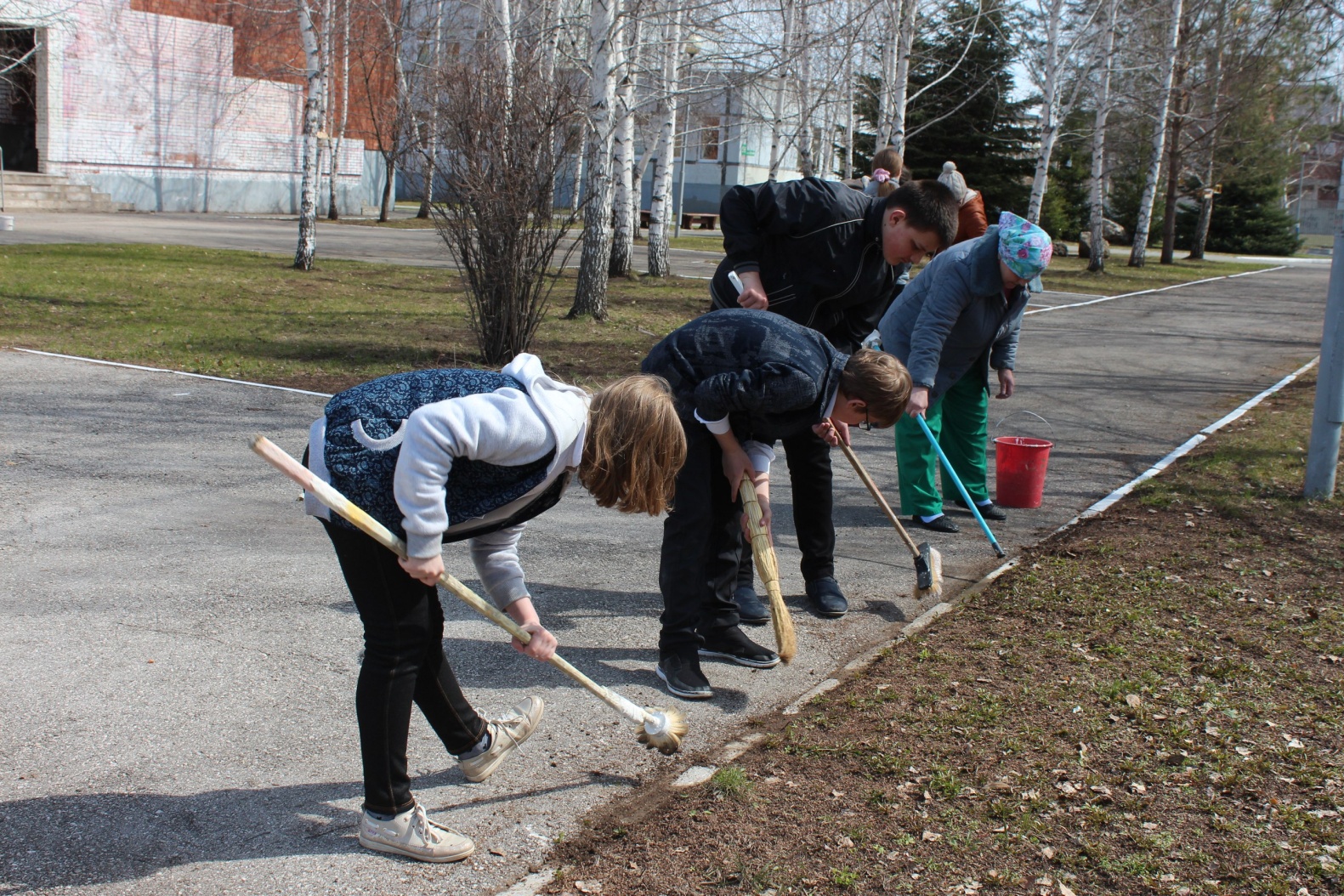 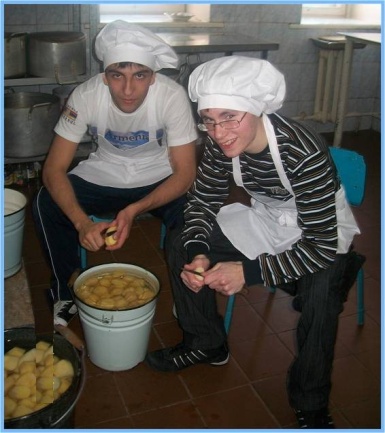 Подзаголовок
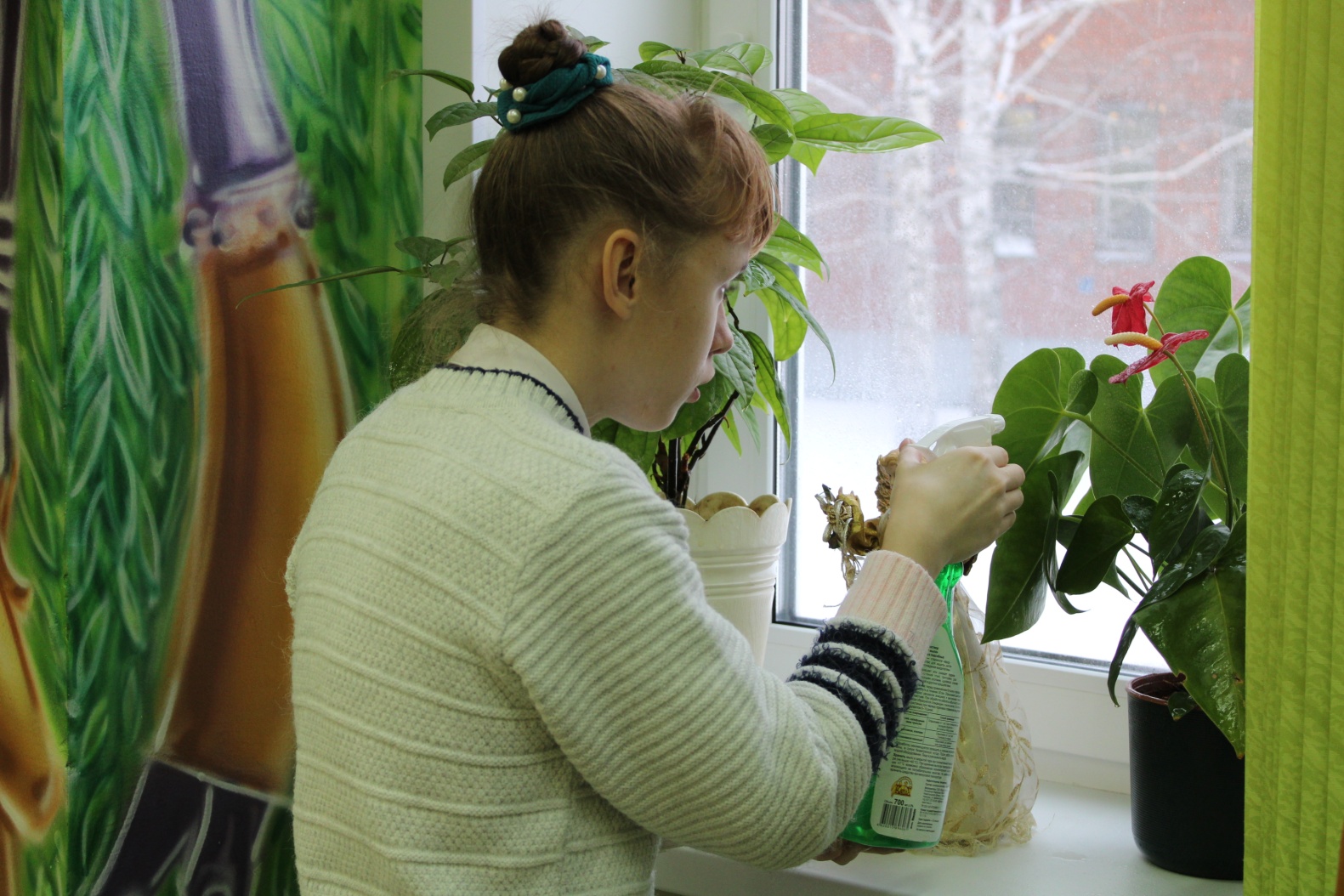 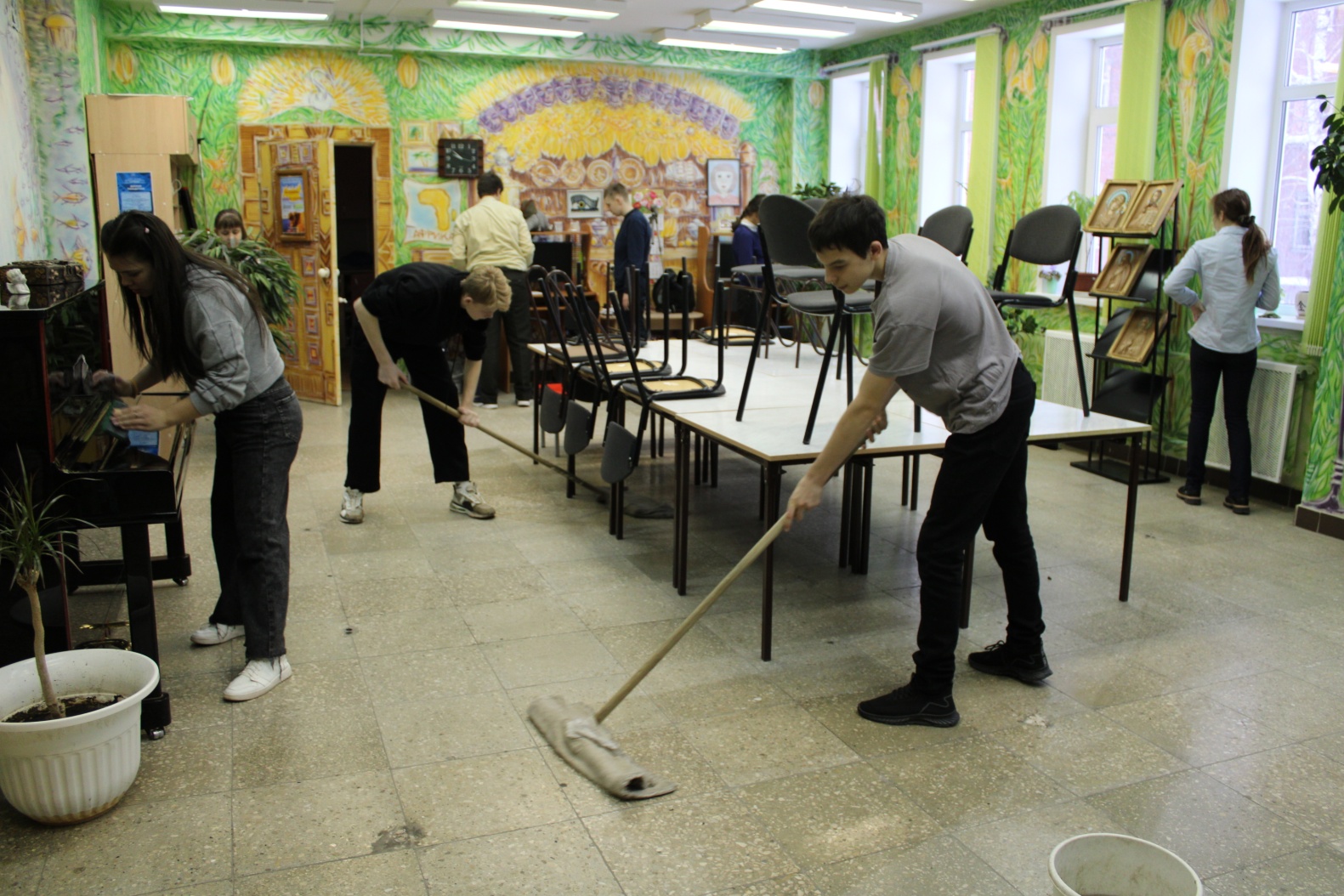 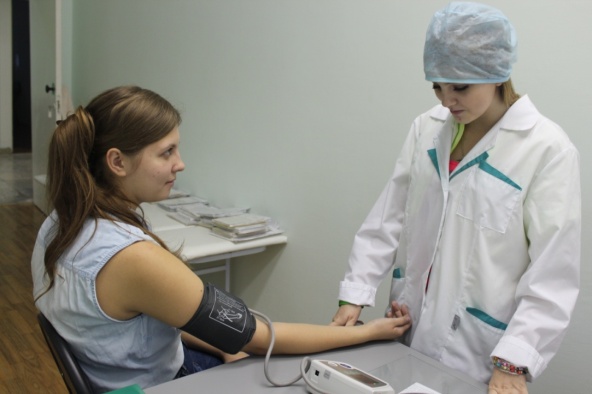 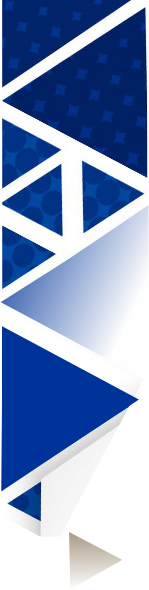 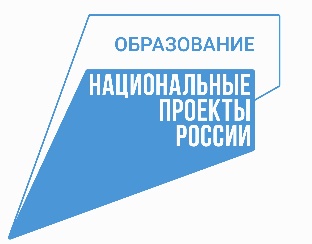 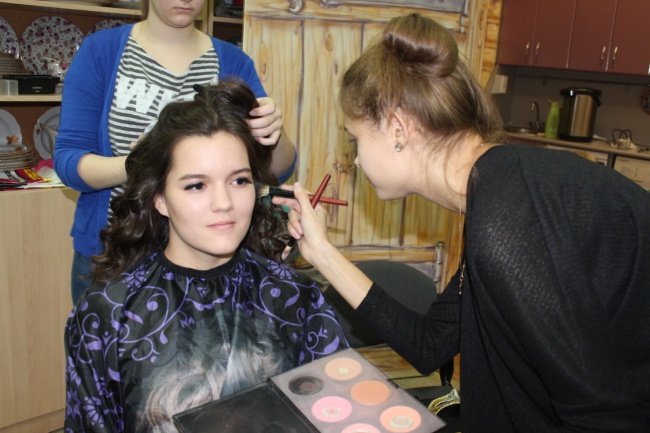 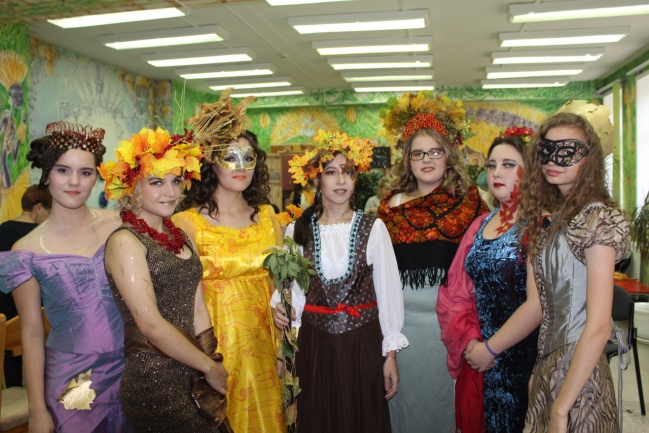 Колледж 
Волжского университета
 имени В. Н. Татищева
«Парикмахерское искусство»
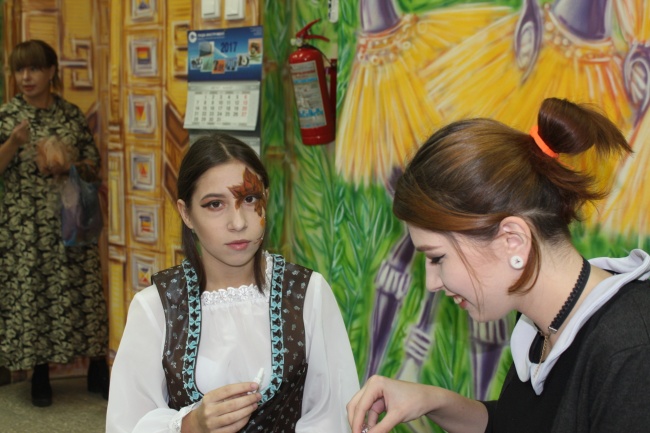 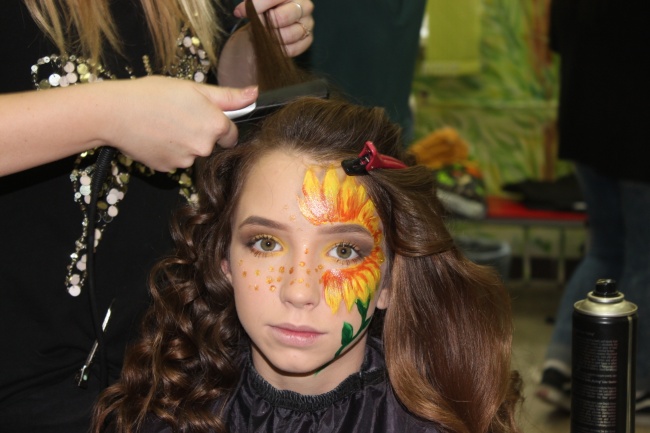 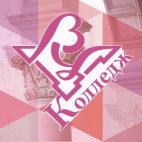 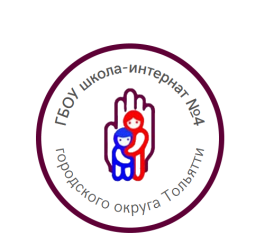 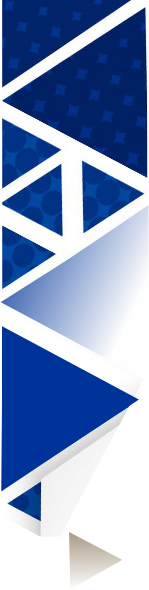 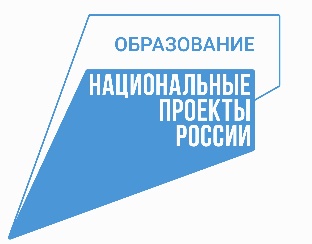 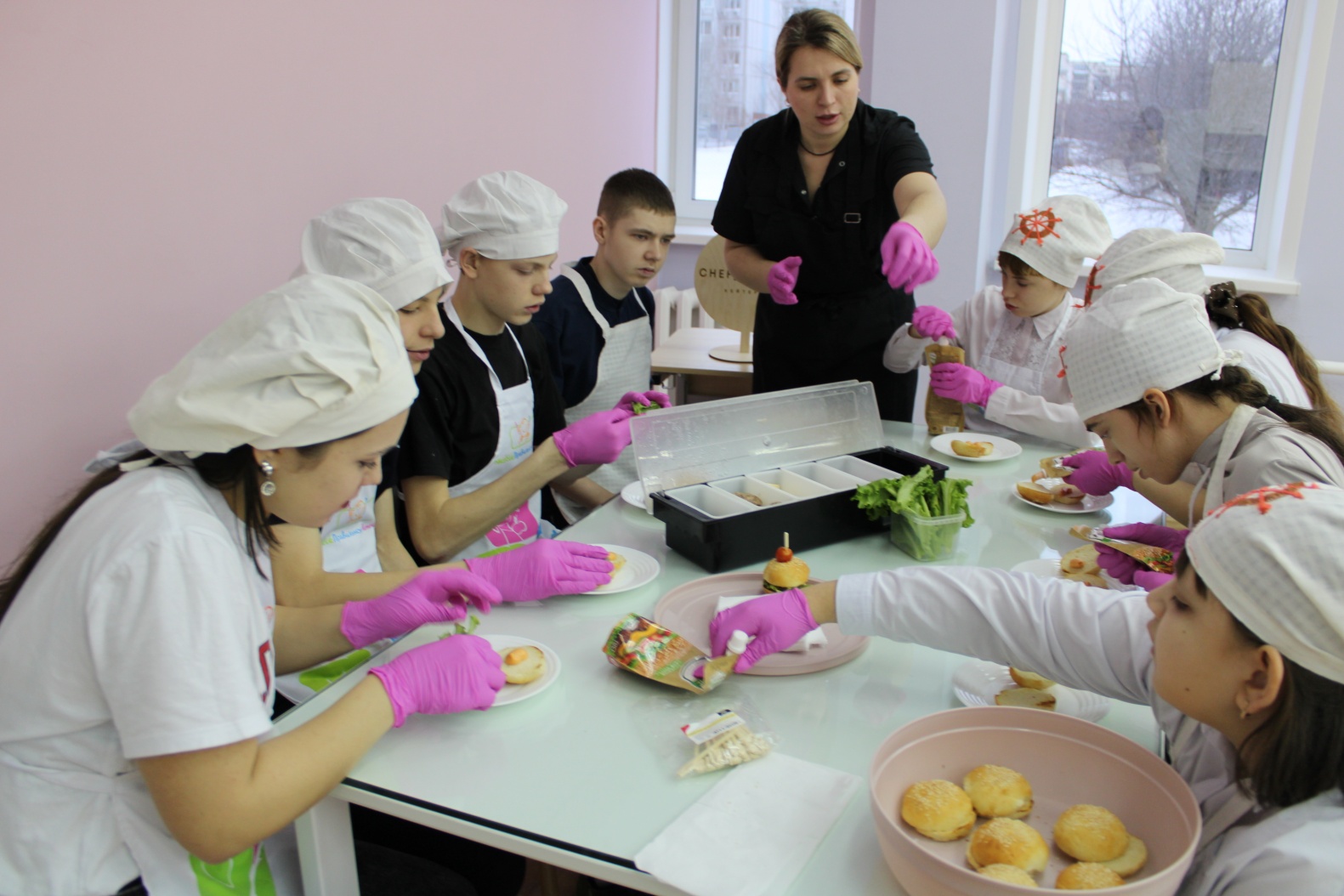 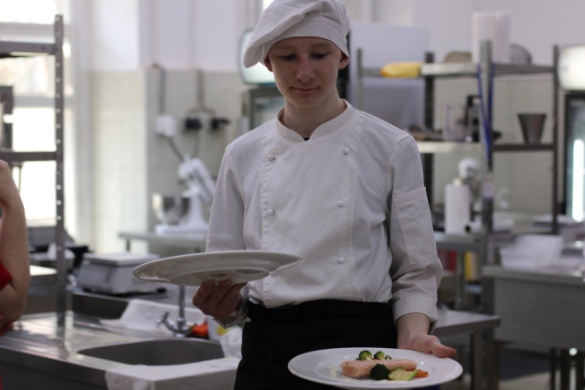 Тольяттинский 
колледж сервисных технологий и предпринимательства
«Повар-
 кондитер»
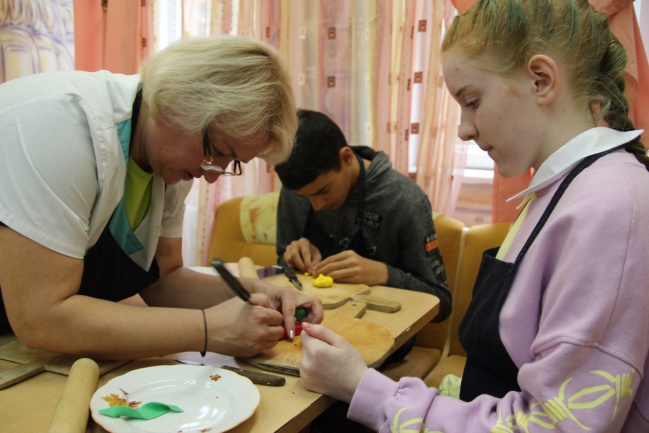 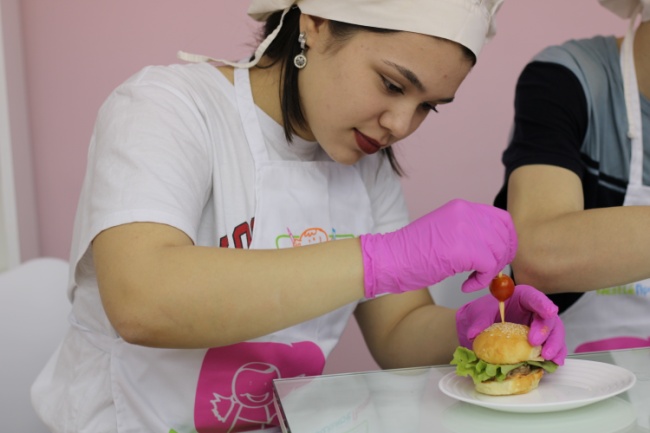 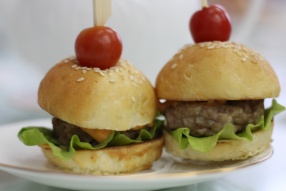 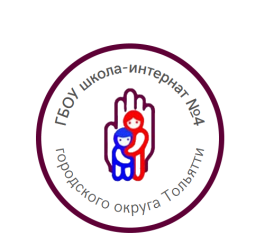 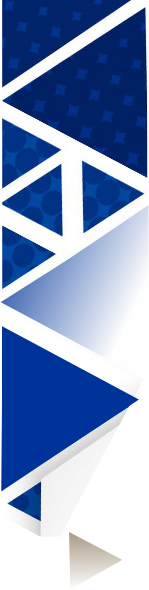 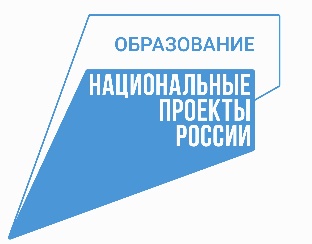 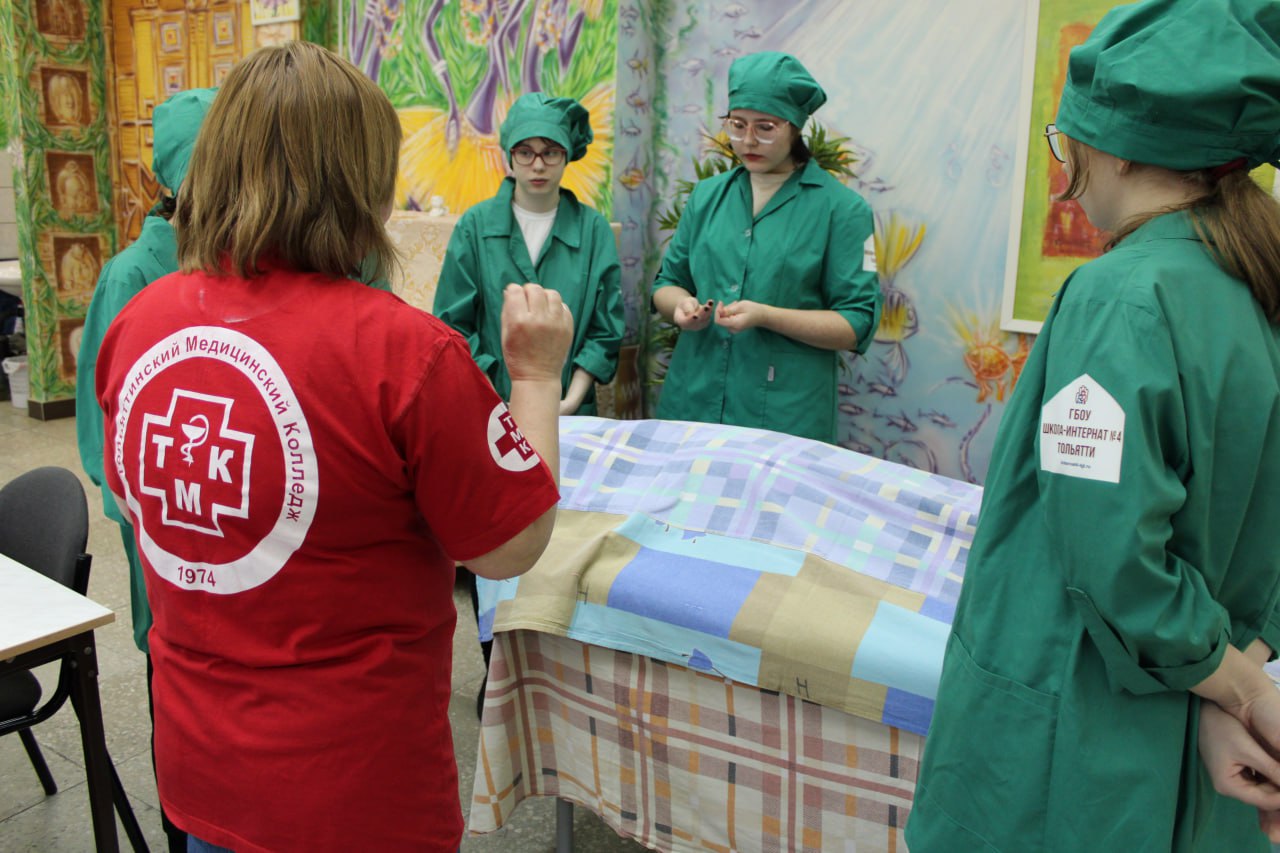 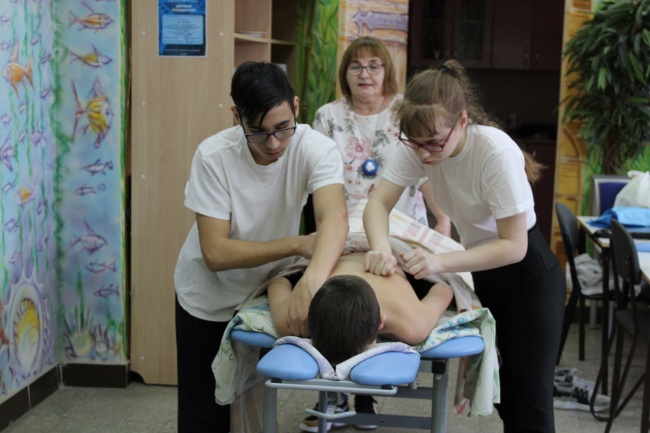 Тольяттинский медицинский 
Колледж

«Массажист»
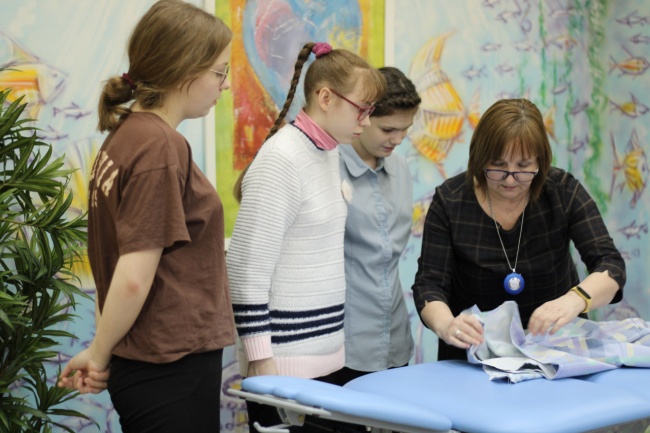 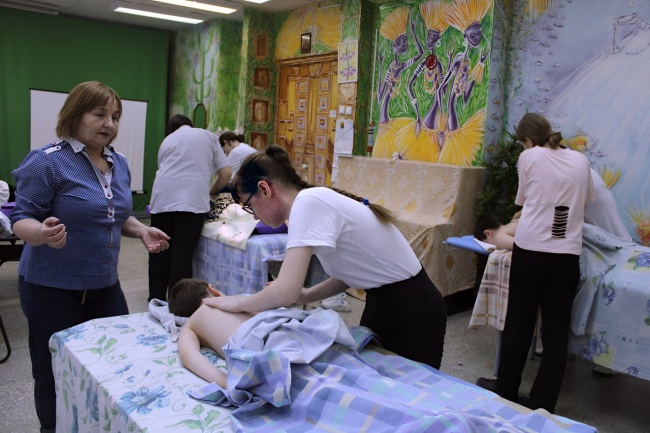 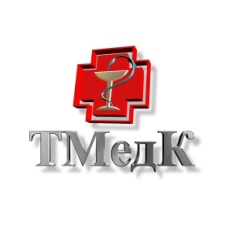 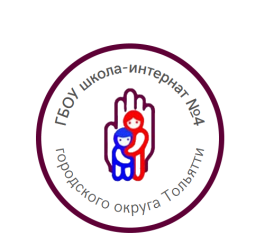 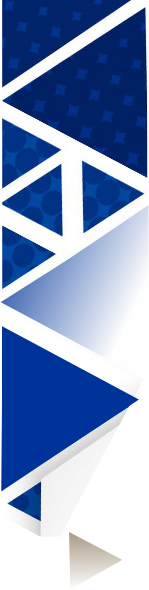 ТЕЛЕСТУДИЯ «РАДУЖКА»
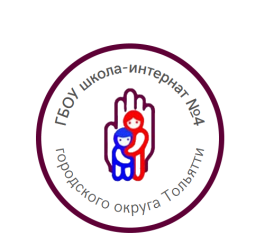 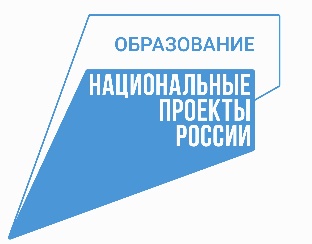 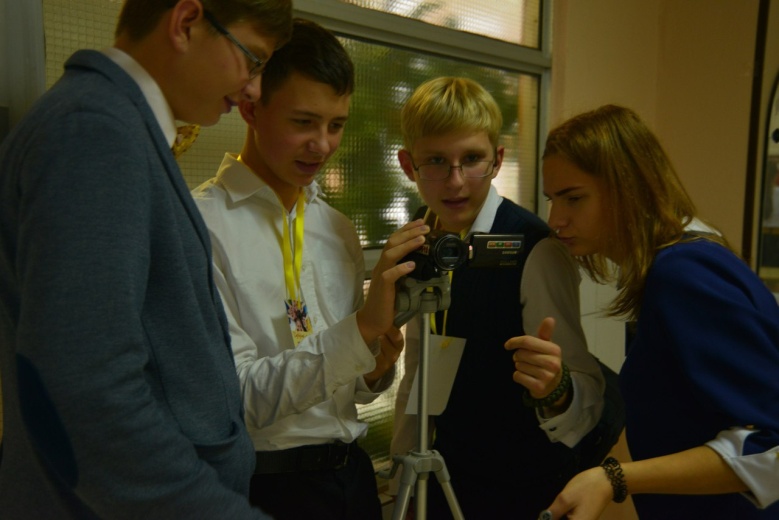 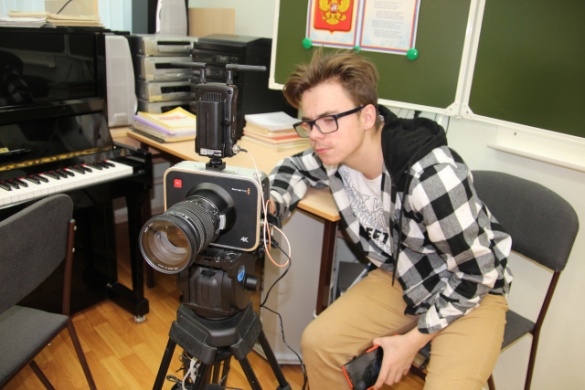 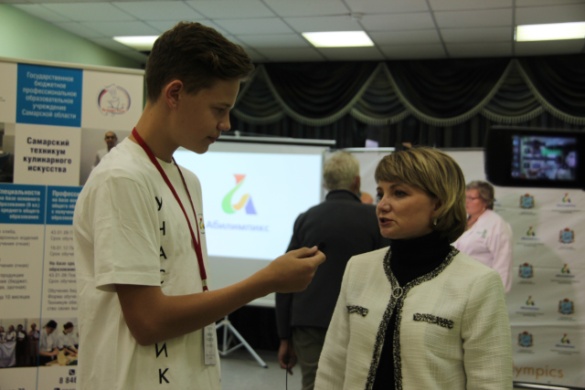 Подзаголовок
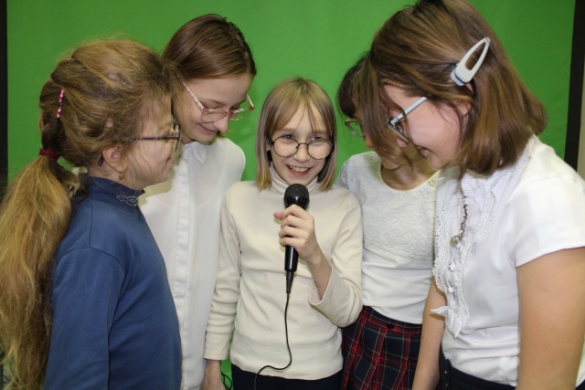 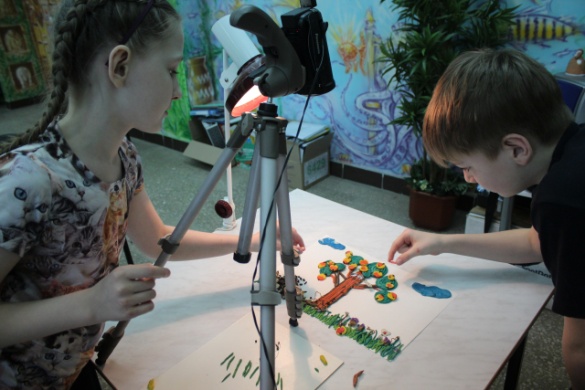 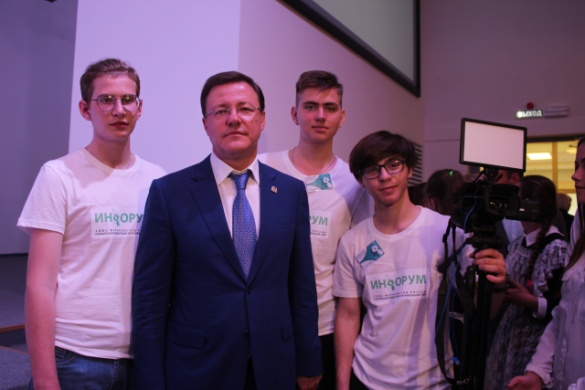 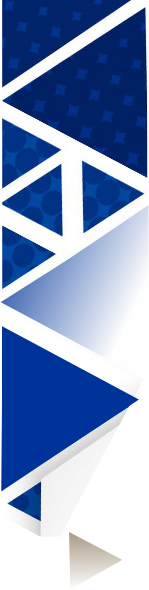 НАЦИОНАЛЬНЫЕ ПРОЕКТЫ ДЛЯ ВСЕХ
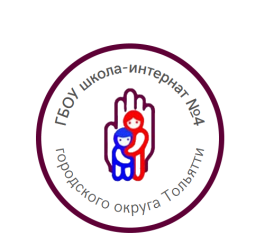 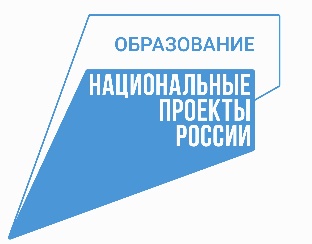 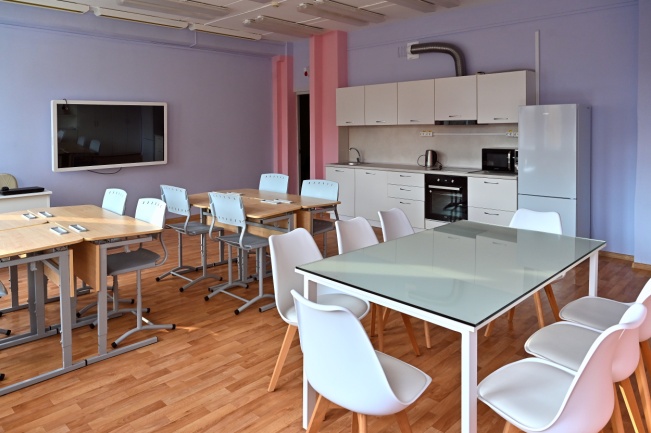 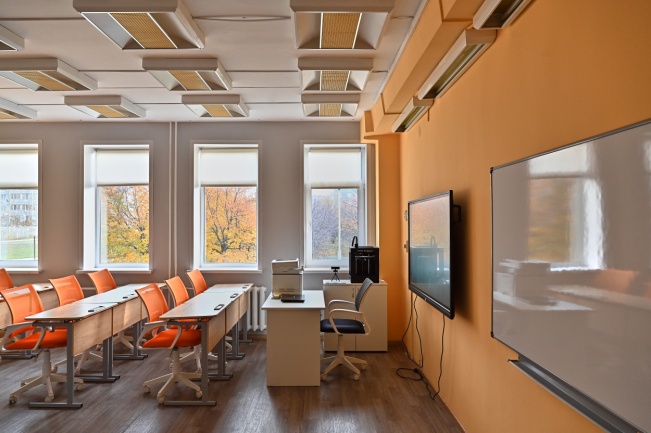 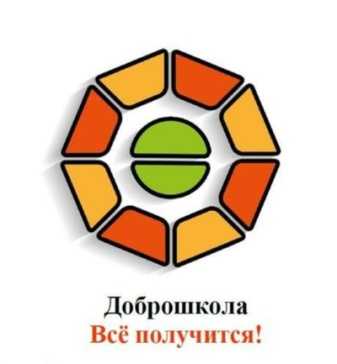 Подзаголовок
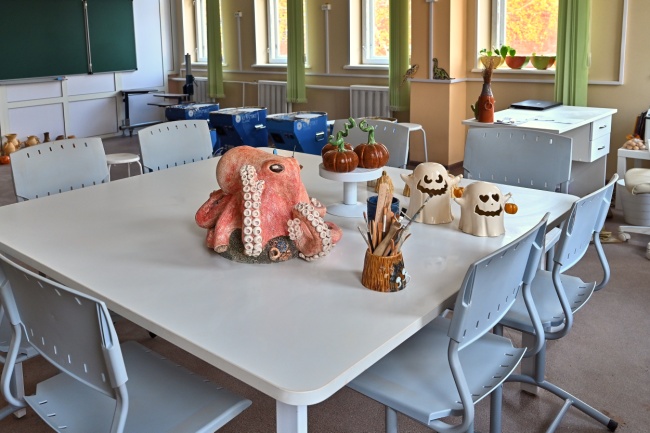 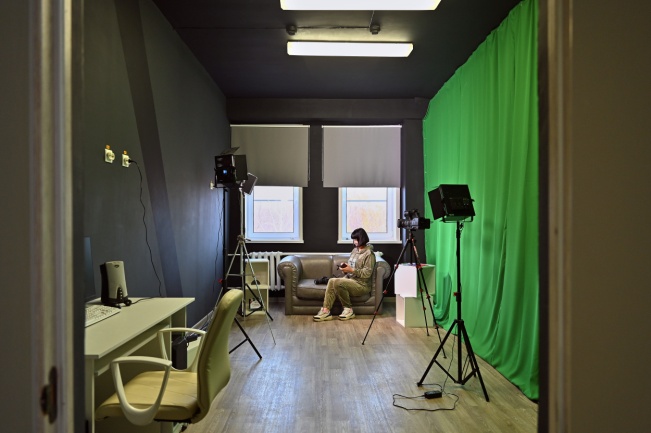 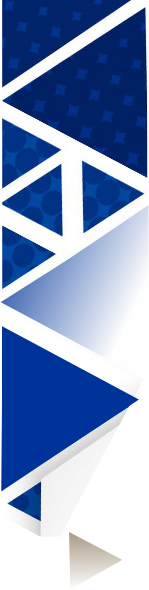 НАЦИОНАЛЬНЫЕ ПРОЕКТЫ ДЛЯ ВСЕХ
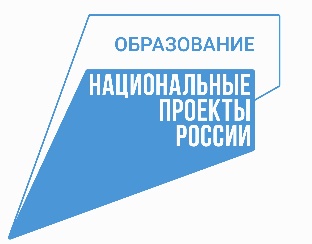 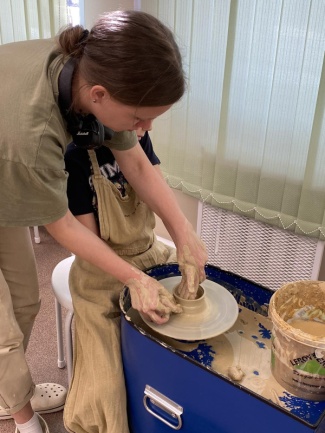 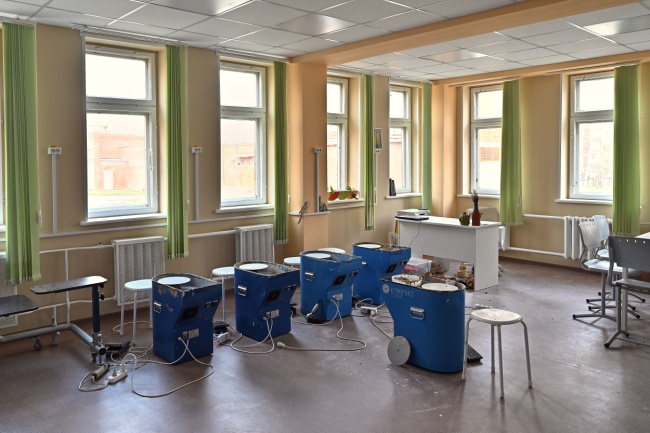 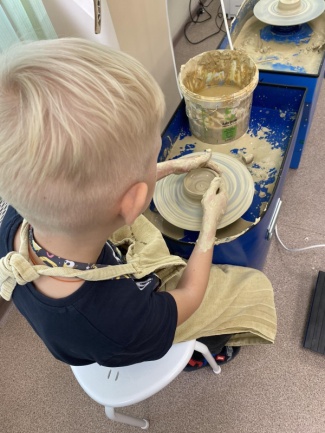 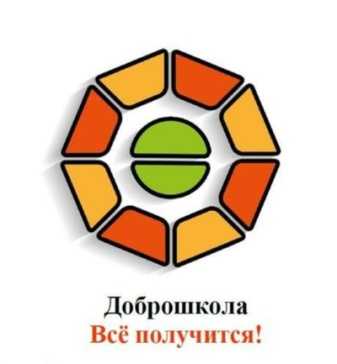 Подзаголовок
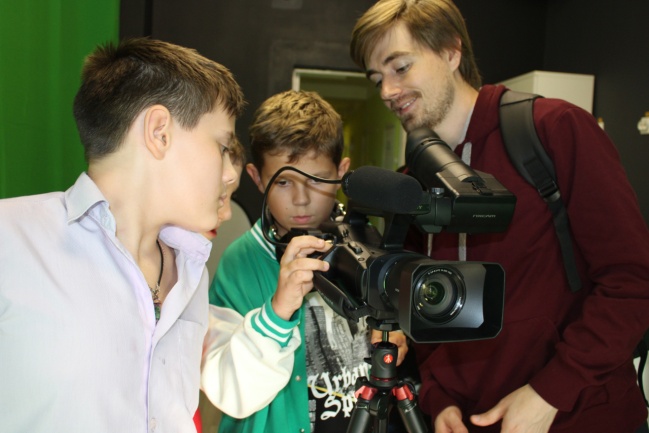 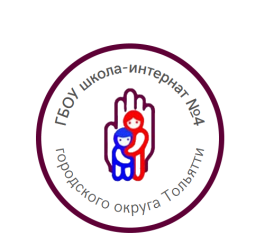